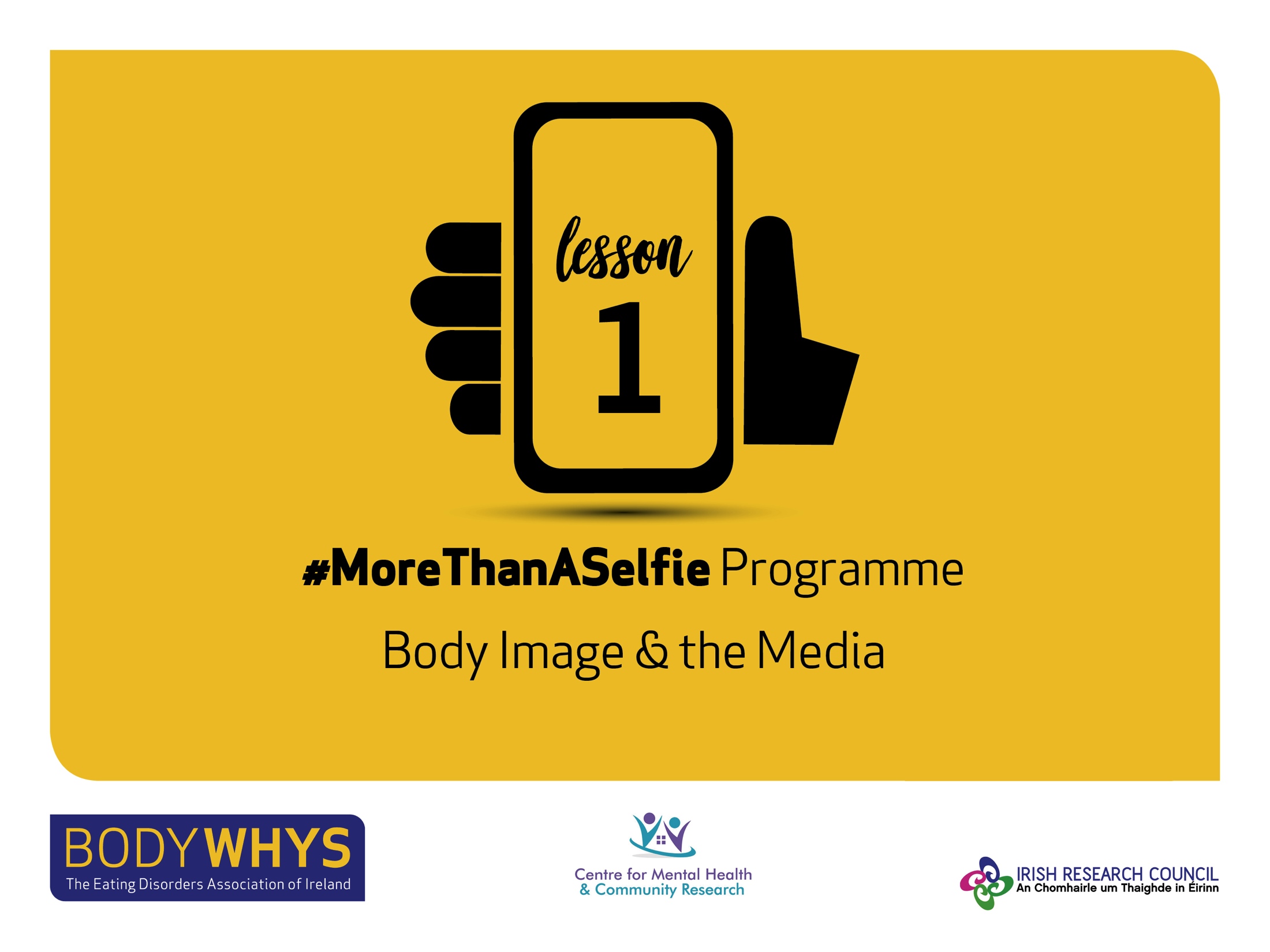 www.bodywhys.ie
#MoreThanASelfie Programme © Bodywhys 2020
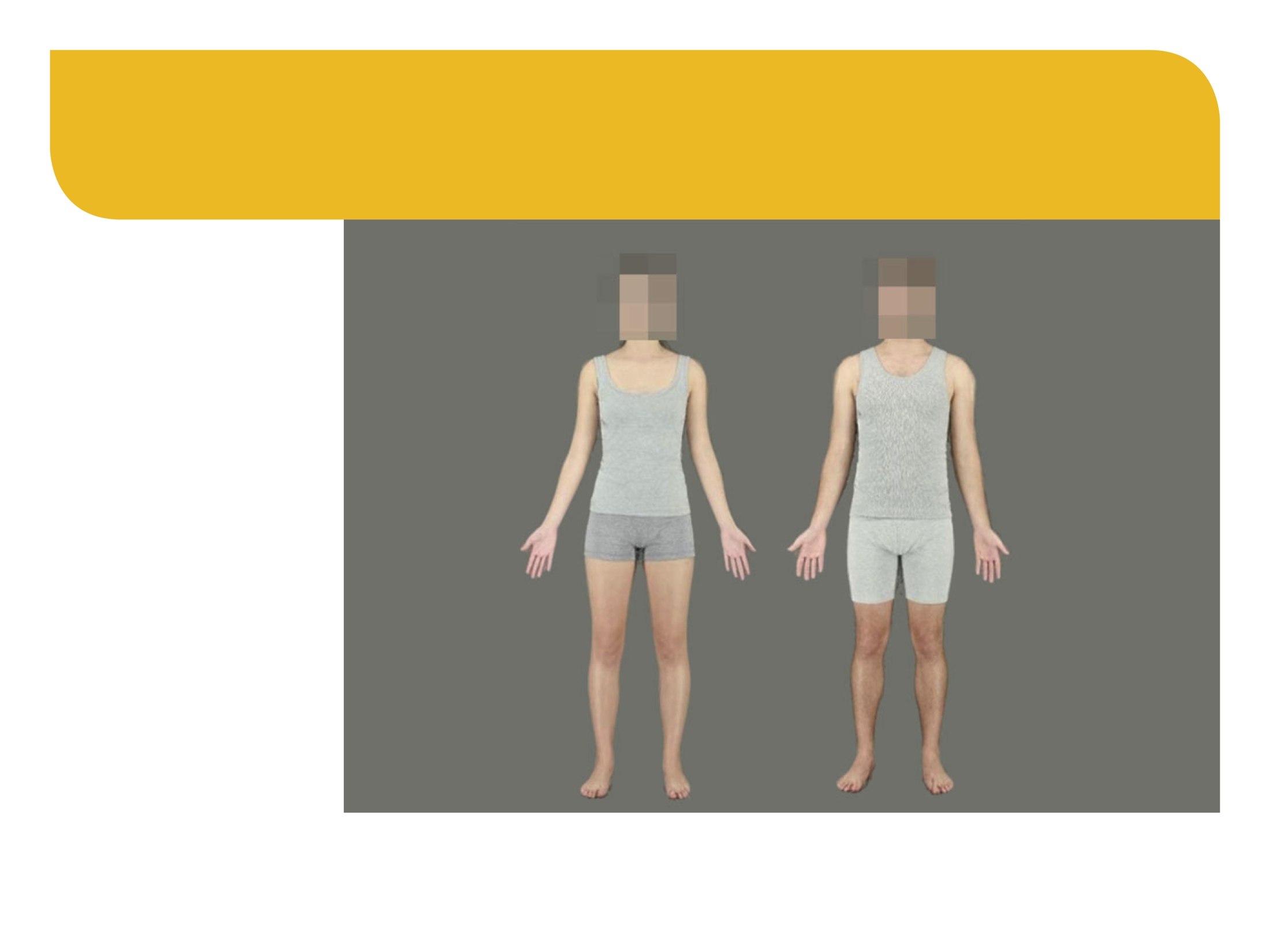 What is Body Image?
www.bodywhys.ie
#MoreThanASelfie Programme © Bodywhys 2020
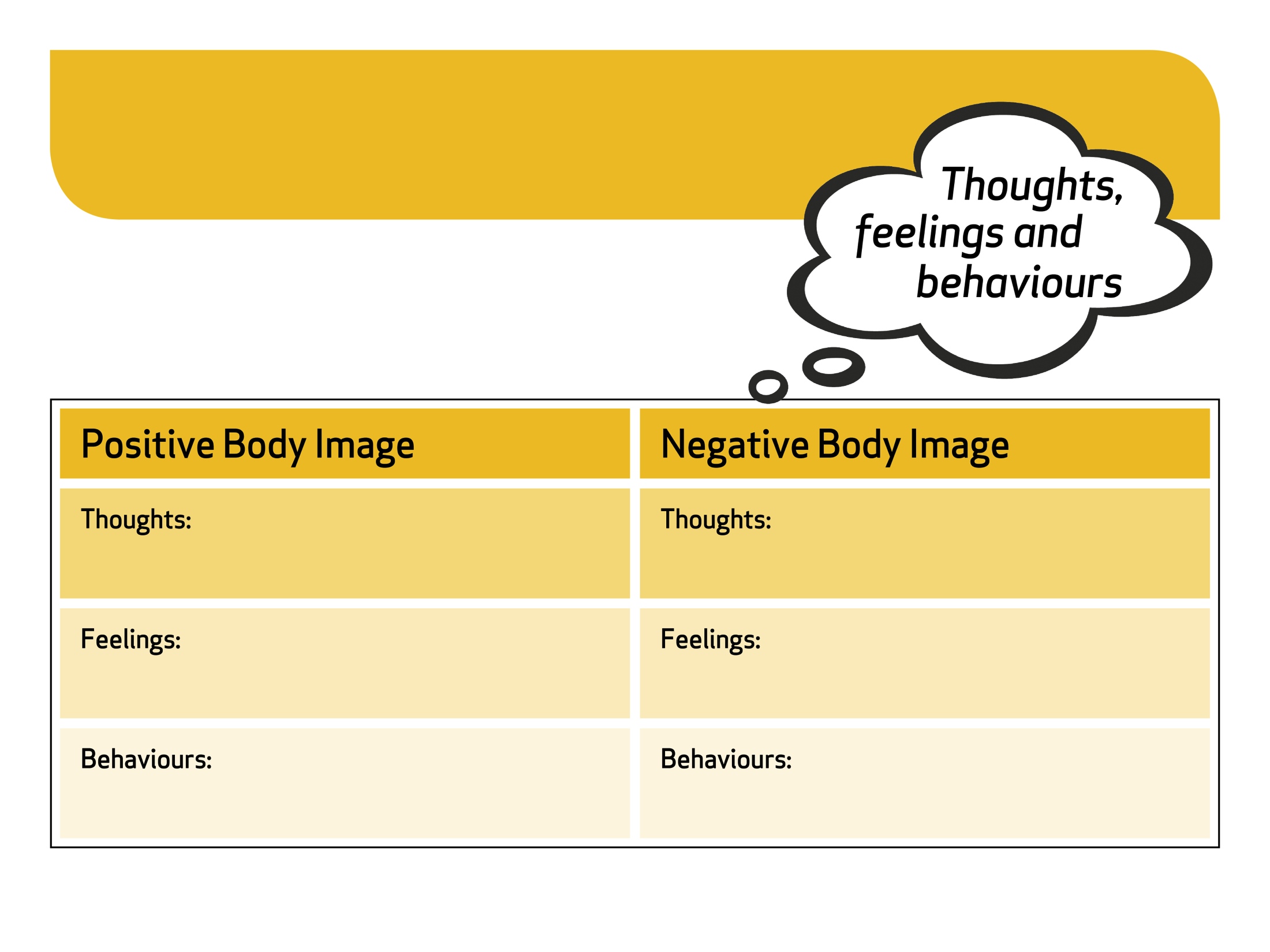 How does body image affect your…
www.bodywhys.ie
#MoreThanASelfie Programme © Bodywhys 2020
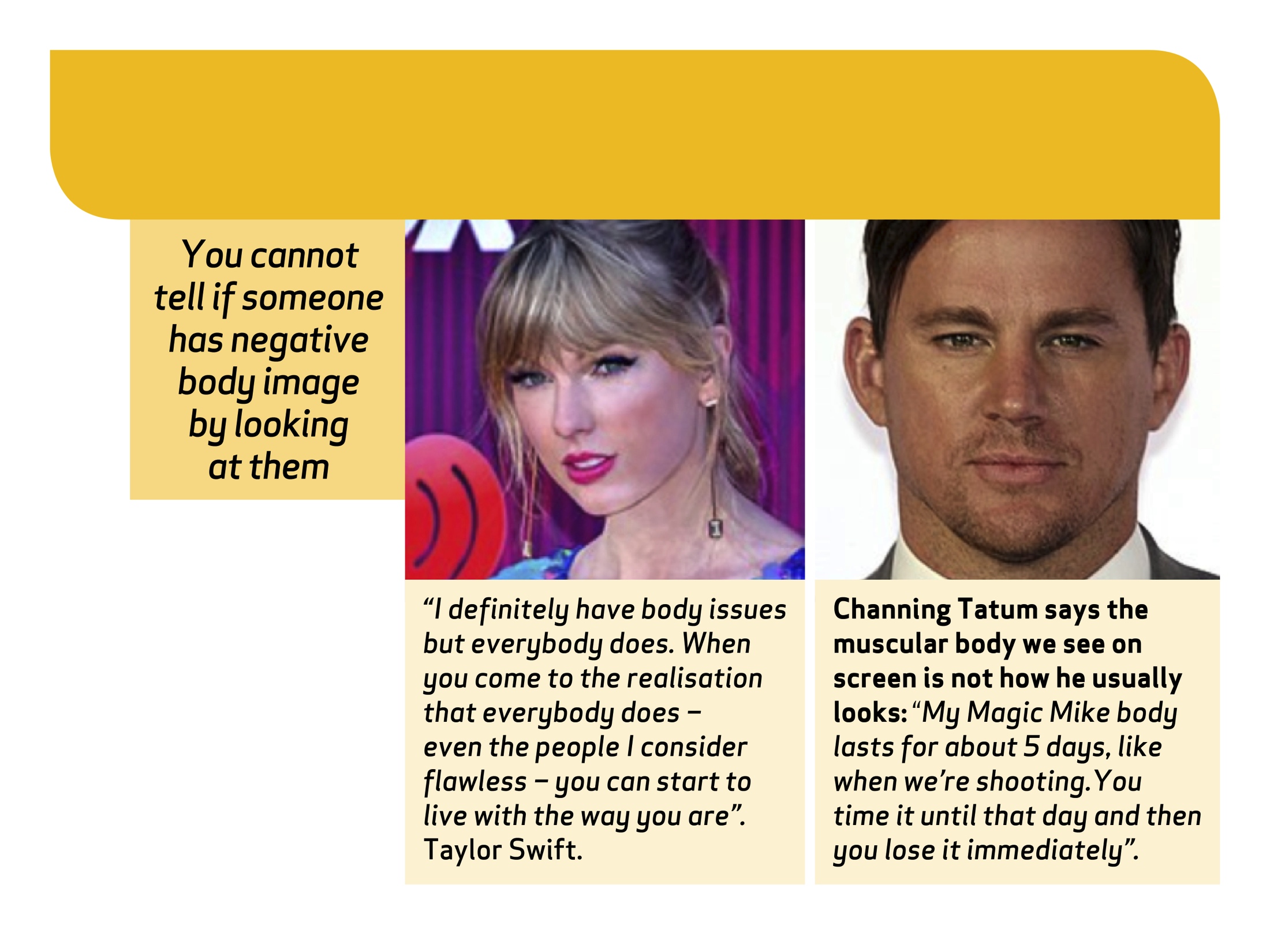 Even celebrities describe body image pressure…
www.bodywhys.ie
#MoreThanASelfie Programme © Bodywhys 2020
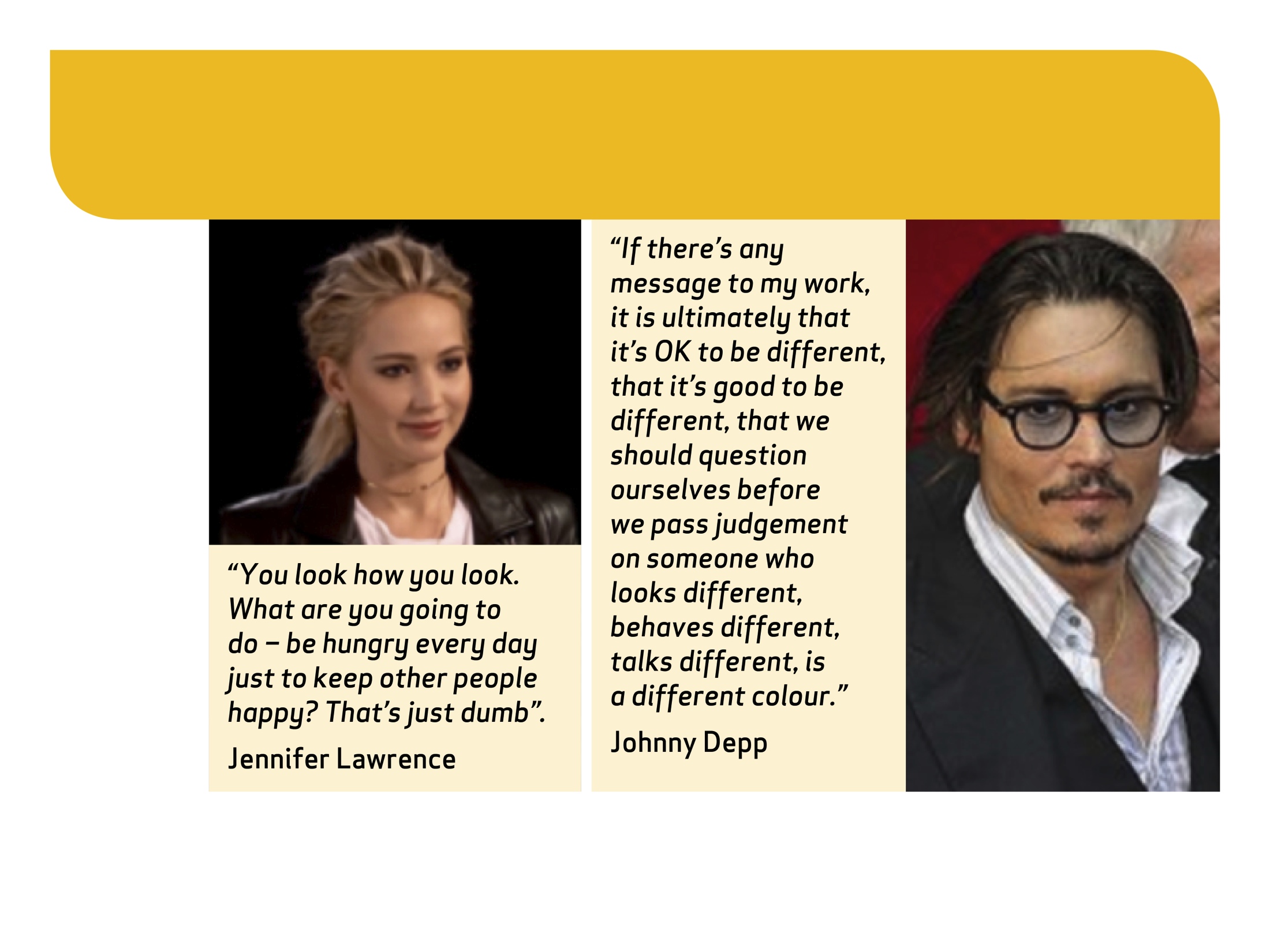 …and their advice 
www.bodywhys.ie
#MoreThanASelfie Programme © Bodywhys 2020
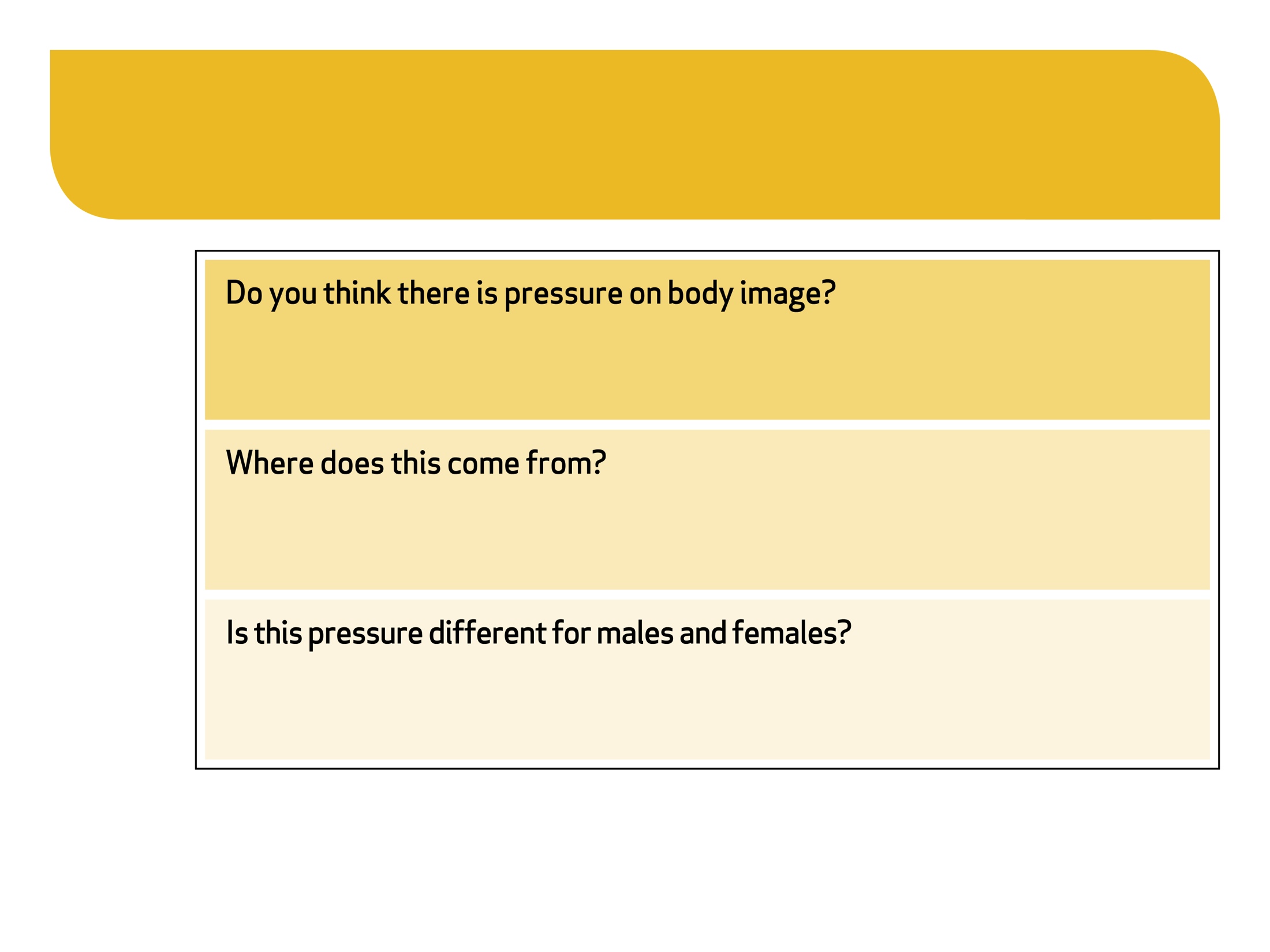 Body Image Pressure
www.bodywhys.ie
#MoreThanASelfie Programme © Bodywhys 2020
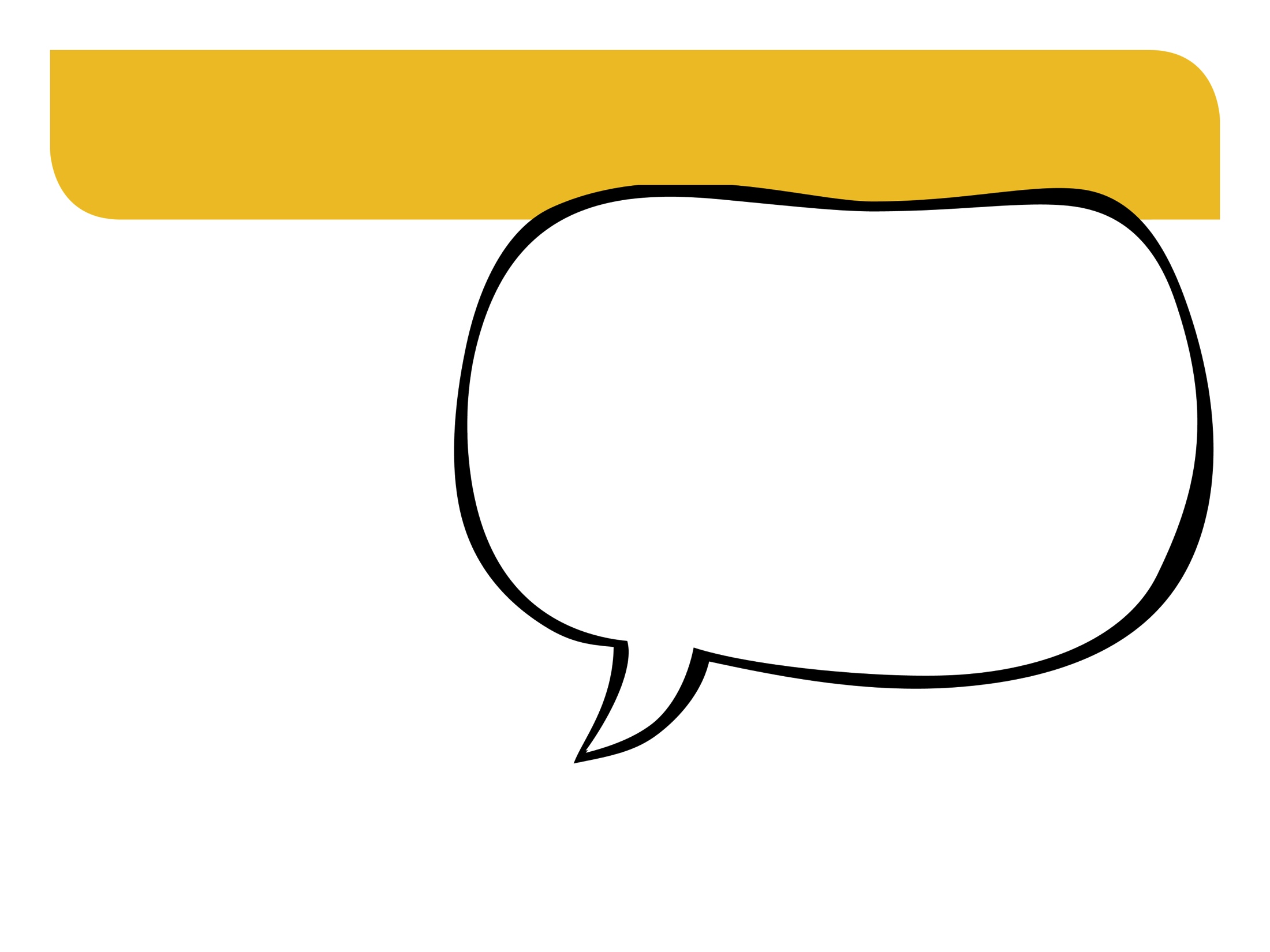 What do young people in Ireland think?
“72% of young people surveyed said that body image caused them difficulties in their life”
“What’s Wrecking Your Head?”
Survey of 2,500 young people
(Chambers et al, 2017)
www.bodywhys.ie
#MoreThanASelfie Programme © Bodywhys 2020
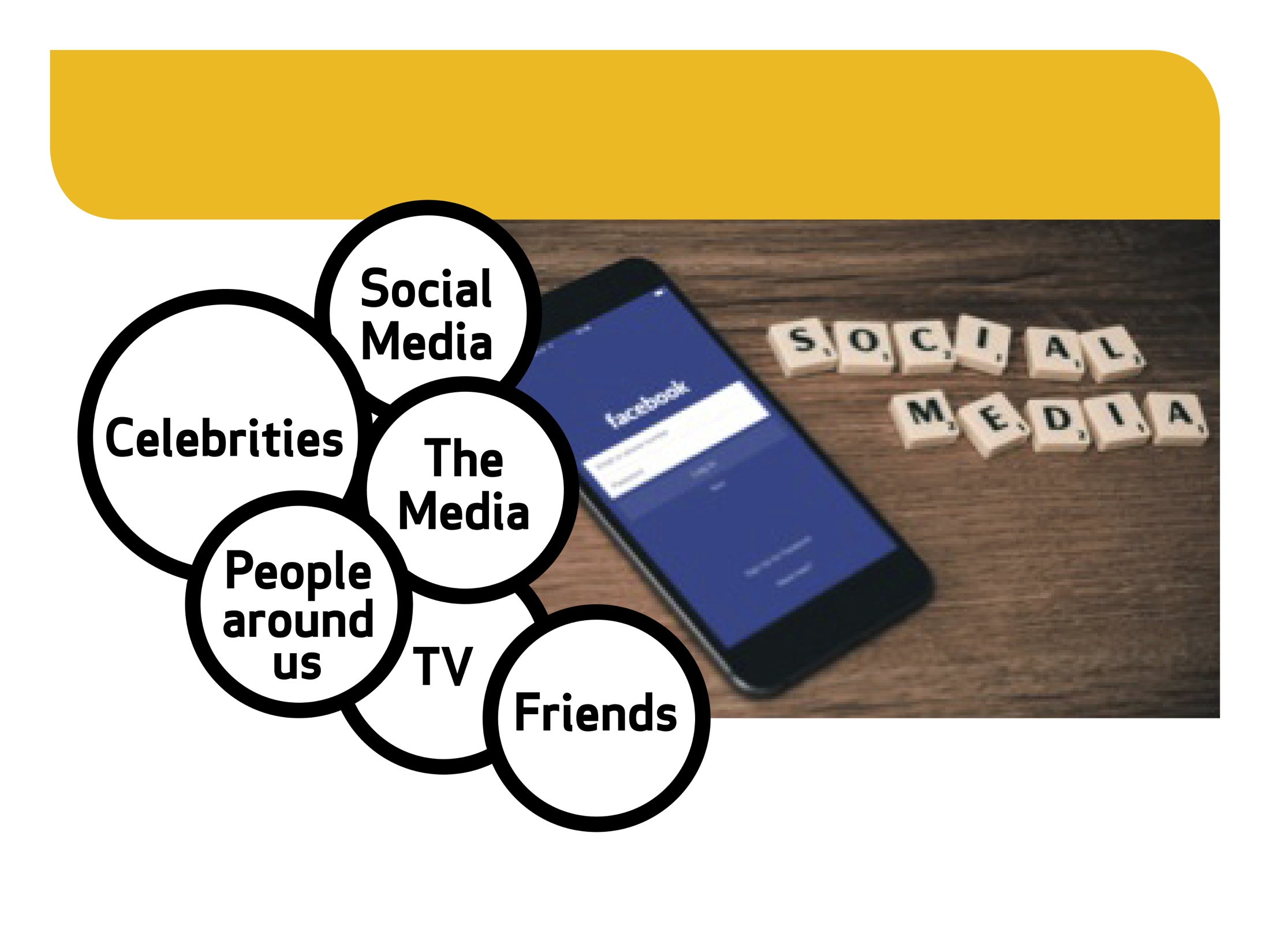 The influences on body image…
Young people describe social media as a big influence on body image.
www.bodywhys.ie
#MoreThanASelfie Programme © Bodywhys 2020
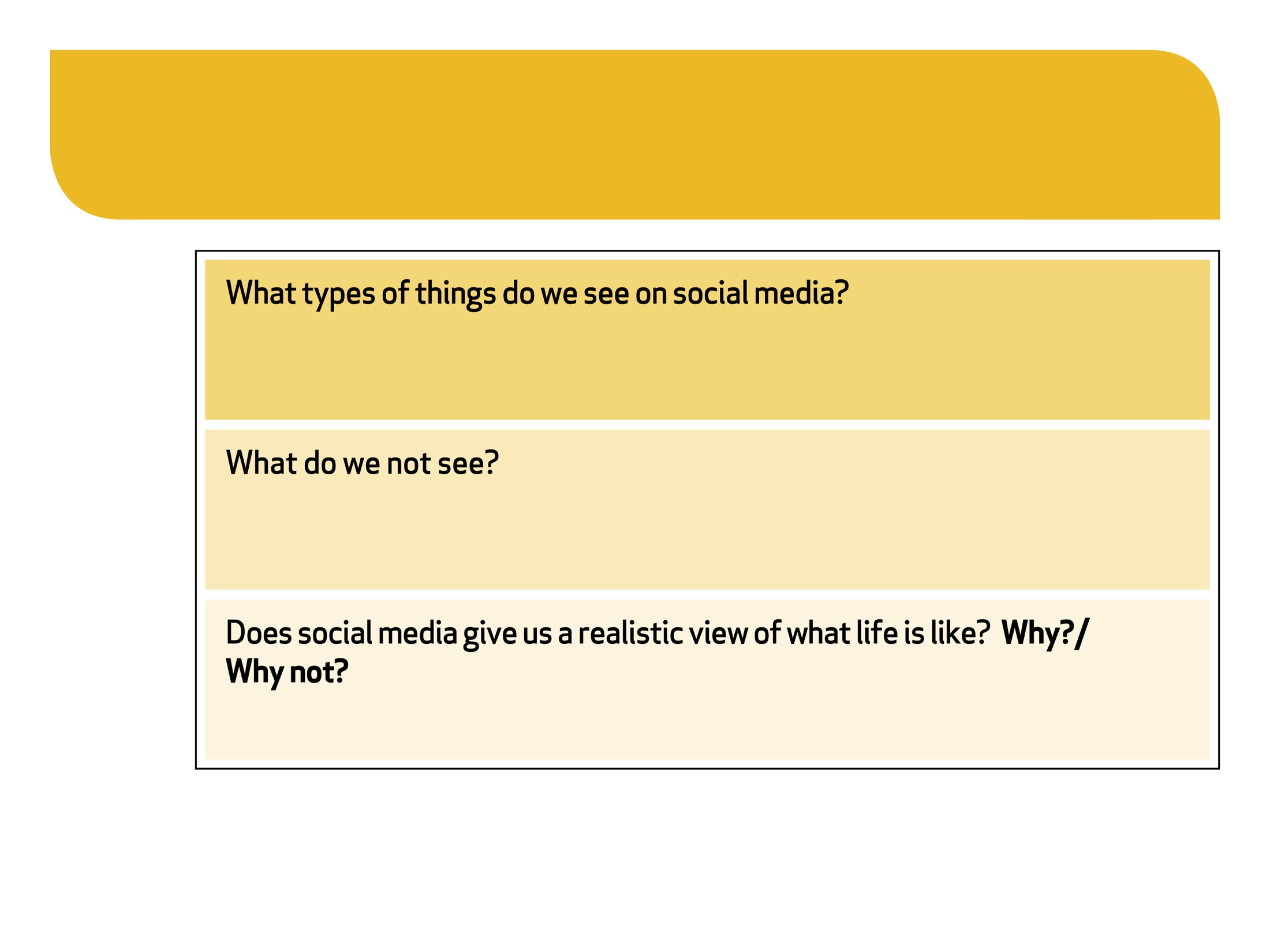 Social Media Myths
www.bodywhys.ie
#MoreThanASelfie Programme © Bodywhys 2020
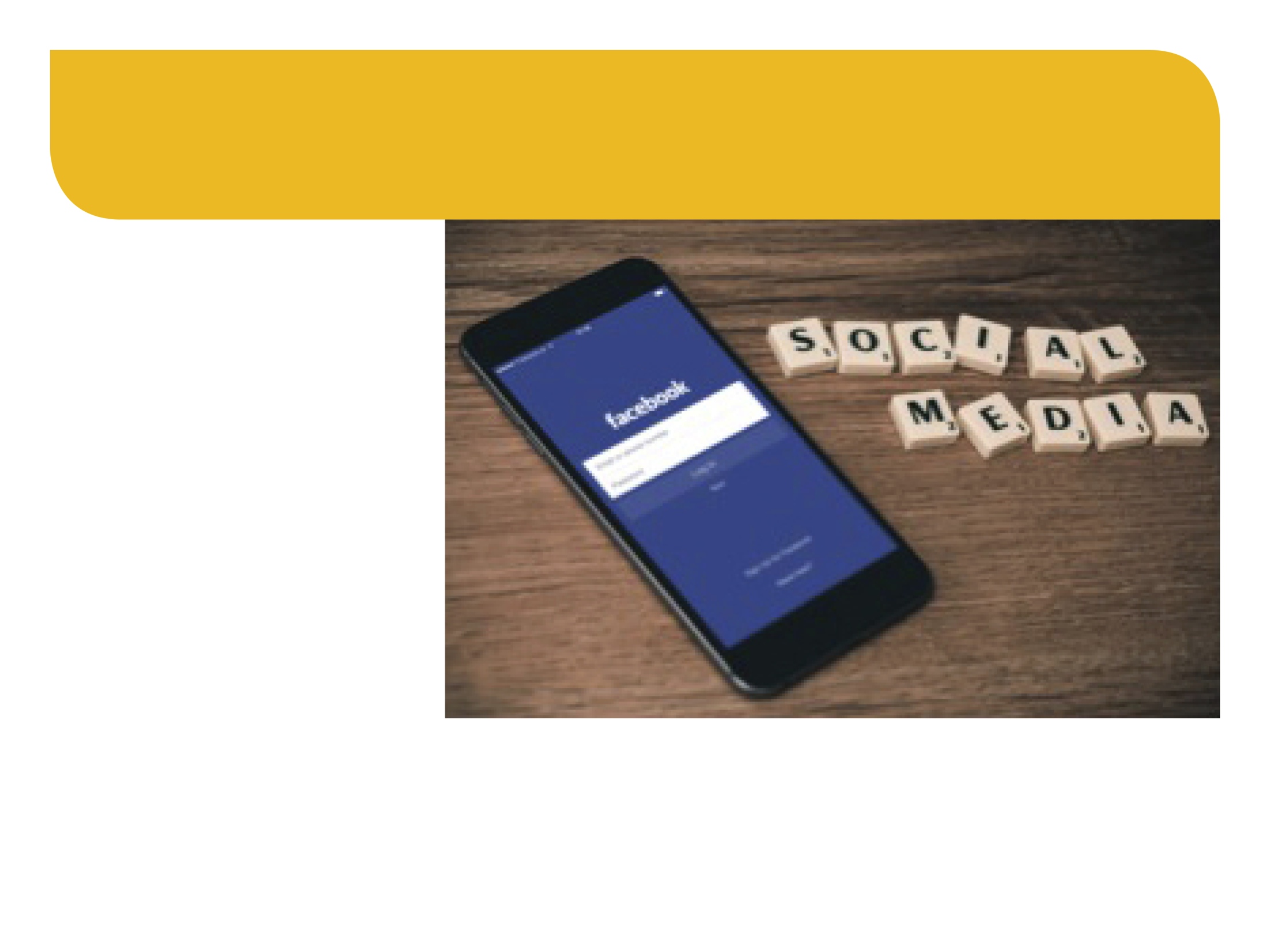 Video 1: Are you living an Insta-lie?
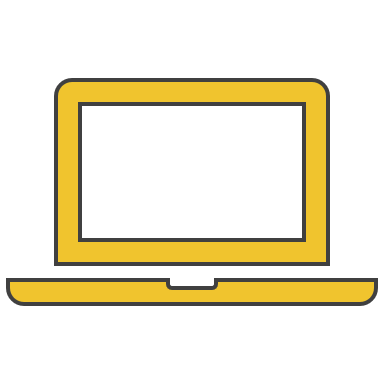 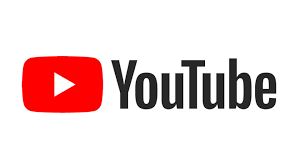 Watch the video
www.bodywhys.ie
#MoreThanASelfie Programme © Bodywhys 2020
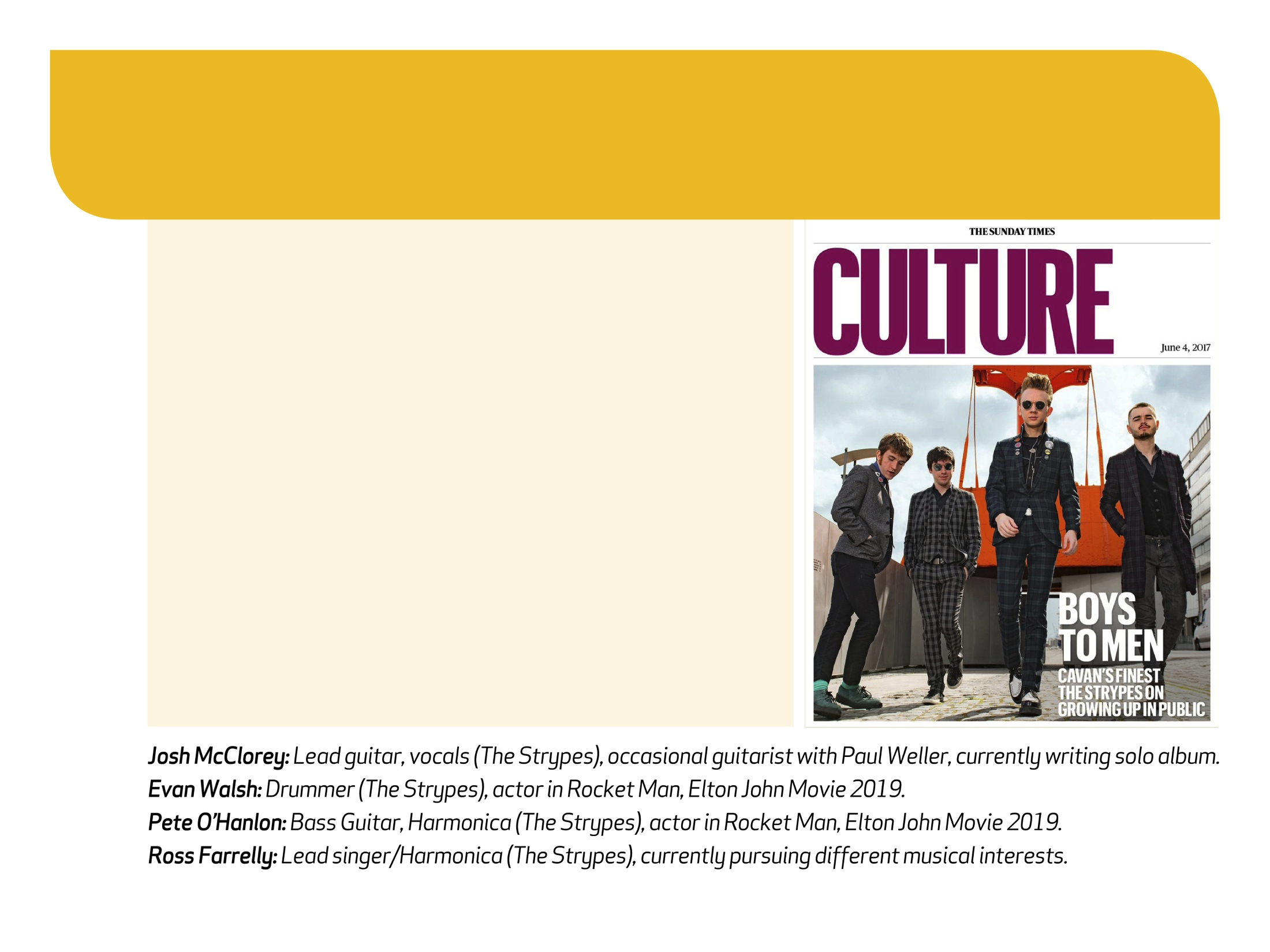 We spoke to group of young Irish guys who grew up in the public eye about body image and social media…
Who are they?
The Strypes band shot to success in 2010 with members age 13-15 at the time. They achieved worldwide fame and performed to packed audiences in Japan, South America, Australia and Europe. The band split in November 2018.
www.bodywhys.ie
#MoreThanASelfie Programme © Bodywhys 2020
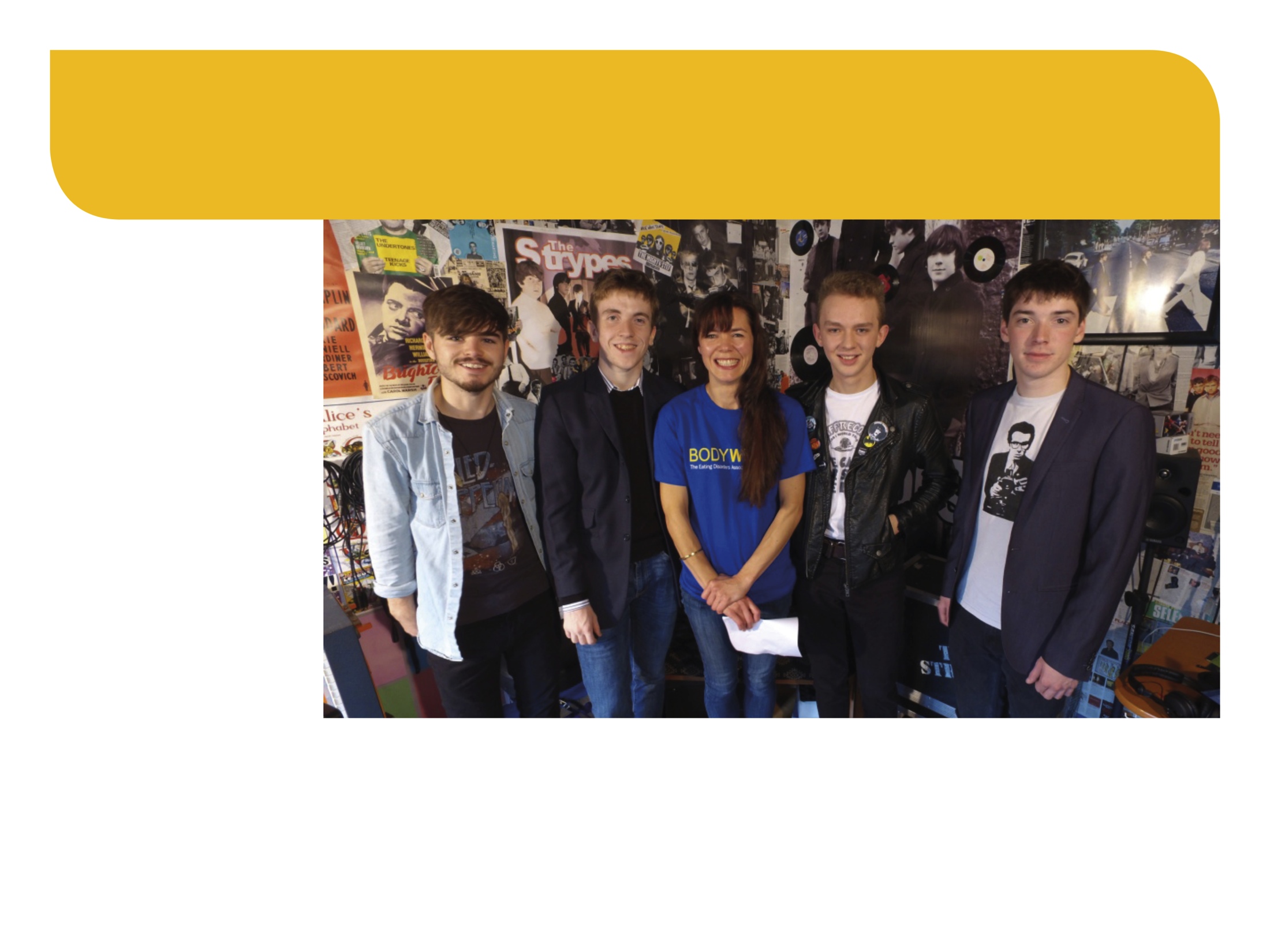 Video 2: Social Media Myths
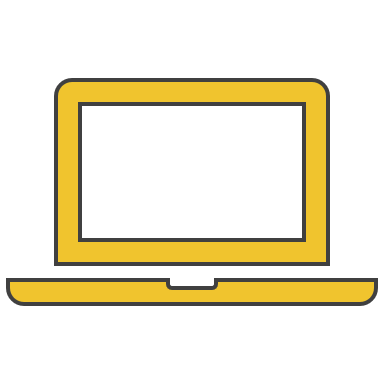 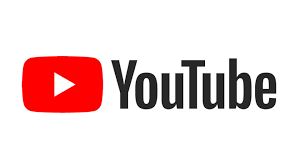 Watch the video
www.bodywhys.ie
#MoreThanASelfie Programme © Bodywhys 2020
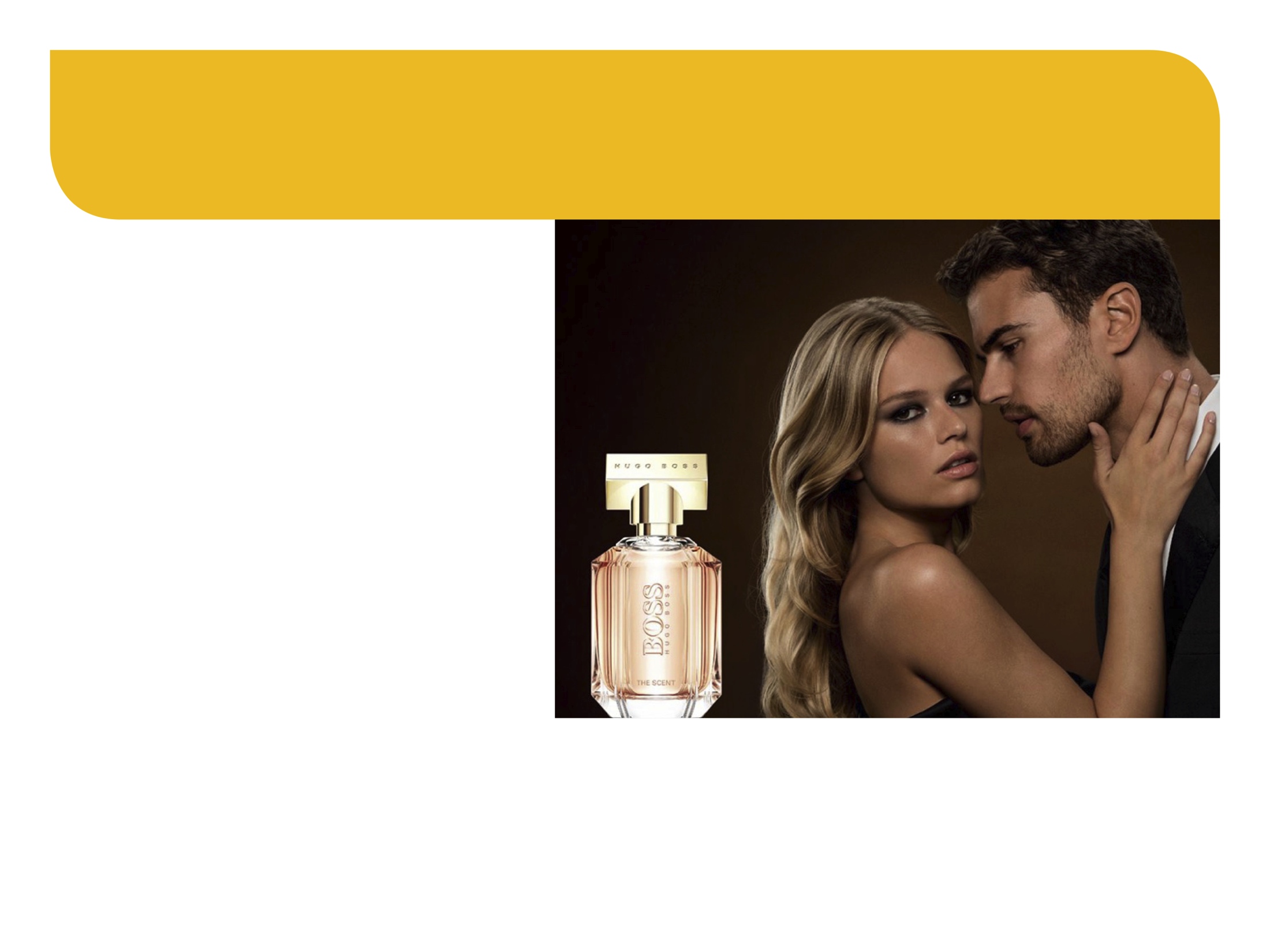 What preparation may have gone into creating the photo used in the advertisement below?
www.bodywhys.ie
#MoreThanASelfie Programme © Bodywhys 2020
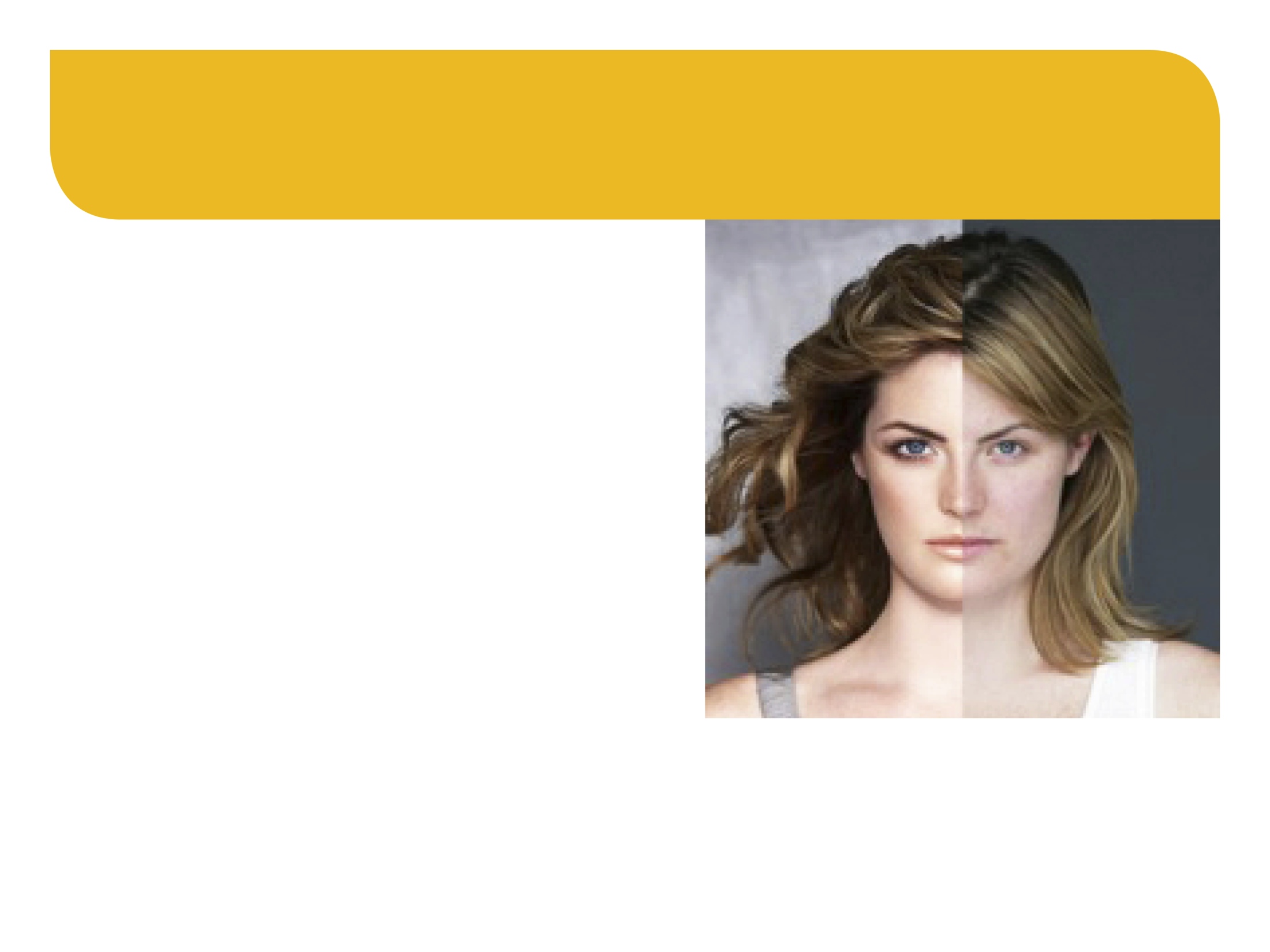 Video 3: Notice the media beauty techniques
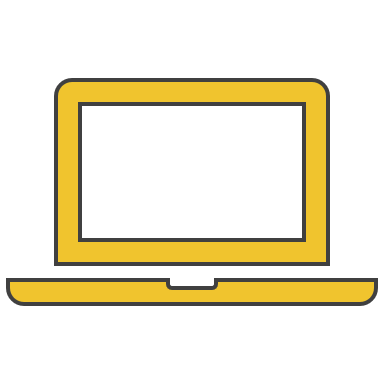 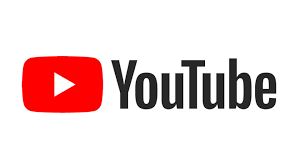 Watch the video
www.bodywhys.ie
#MoreThanASelfie Programme © Bodywhys 2020
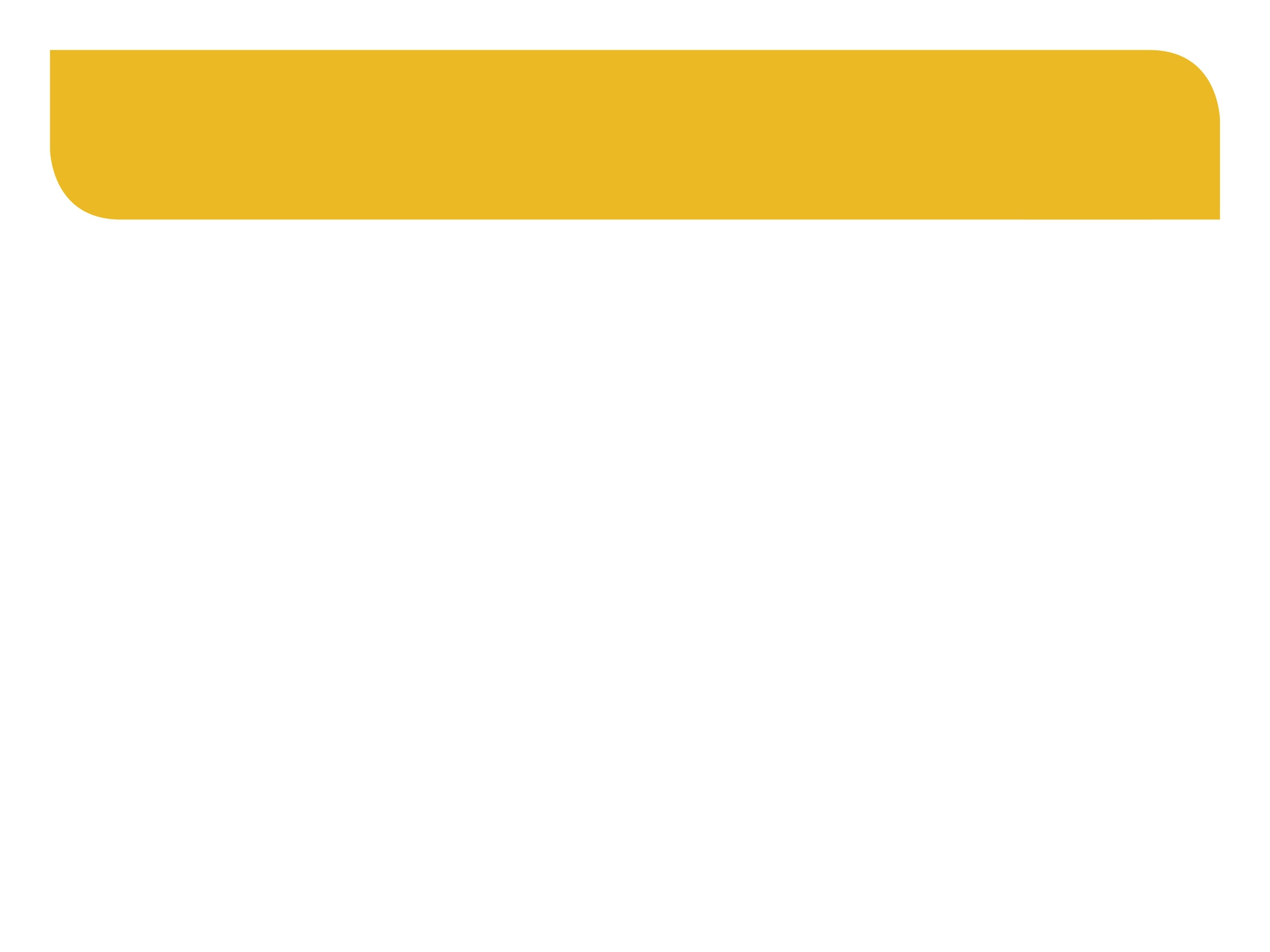 Real or Marketing?
We know that the advertisements we see on billboards have been professionally styled and edited, but what about online?

Can celebrities make money from advertising on social media? How?
www.bodywhys.ie
#MoreThanASelfie Programme © Bodywhys 2020
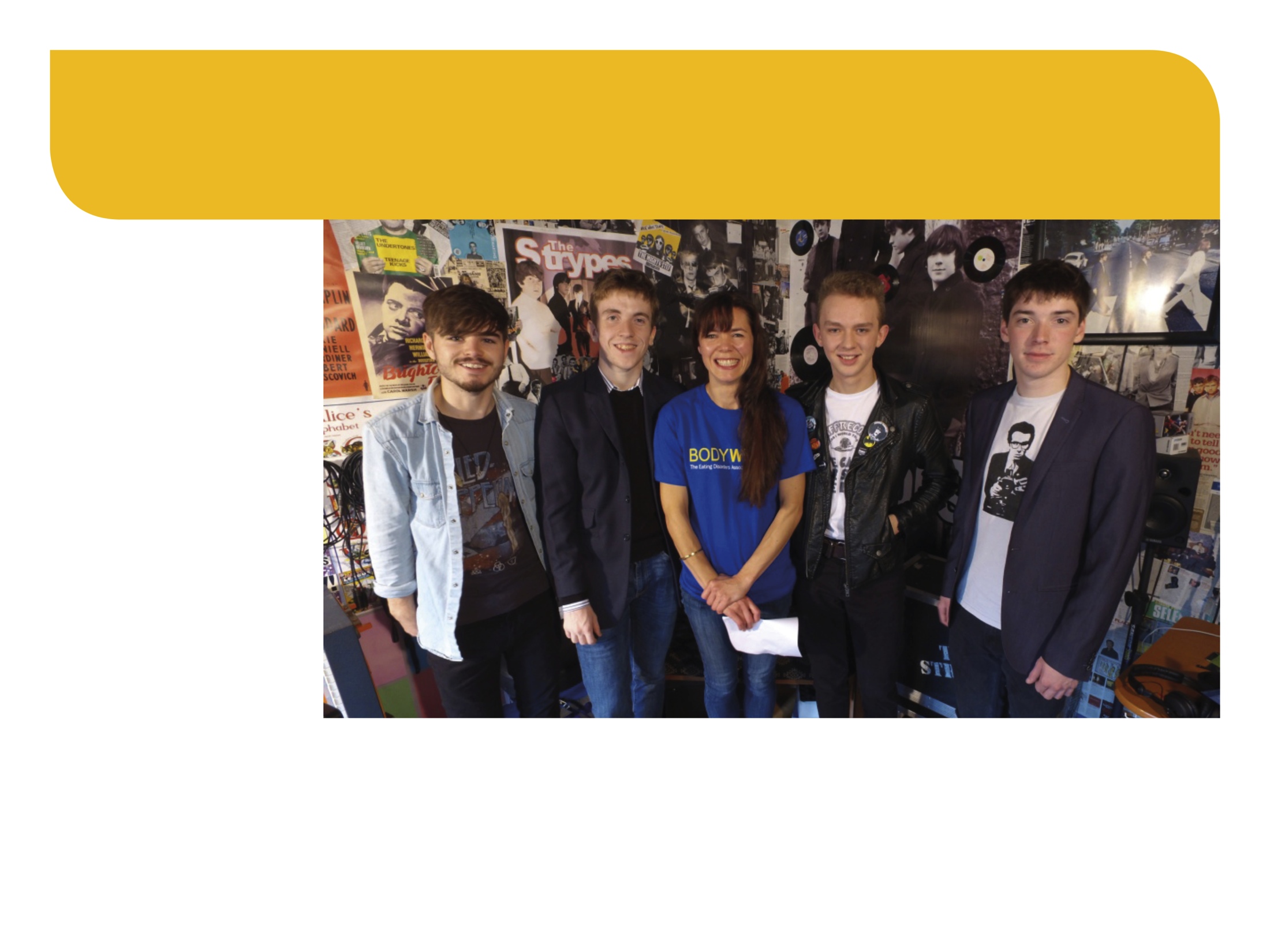 Video 4: Real or Marketing?
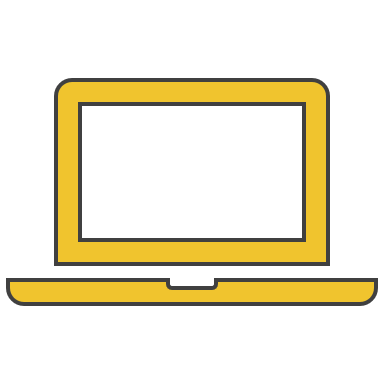 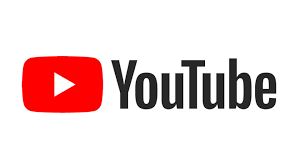 Watch the video
www.bodywhys.ie
#MoreThanASelfie Programme © Bodywhys 2020
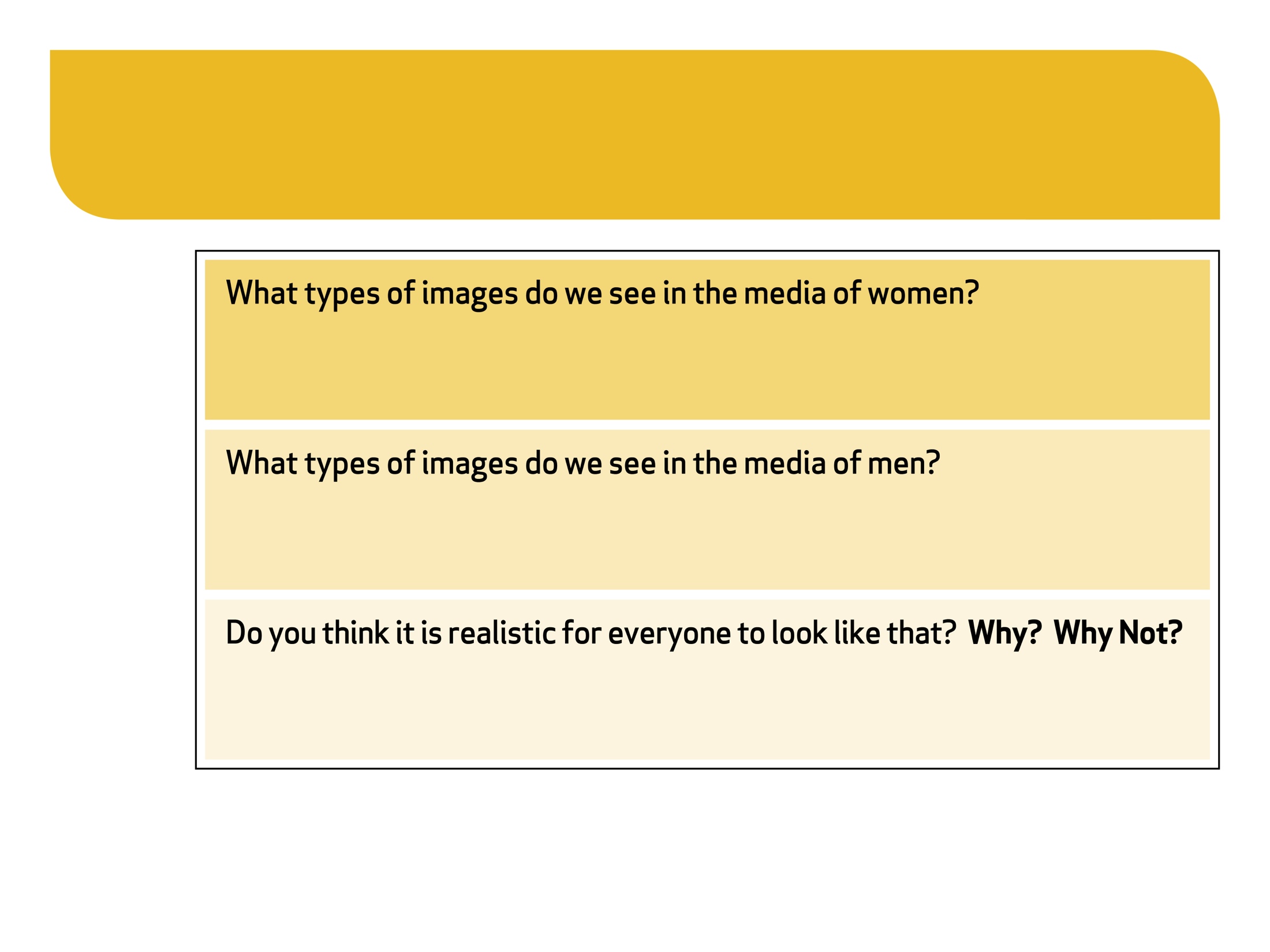 Real or Marketing?
www.bodywhys.ie
#MoreThanASelfie Programme © Bodywhys 2020
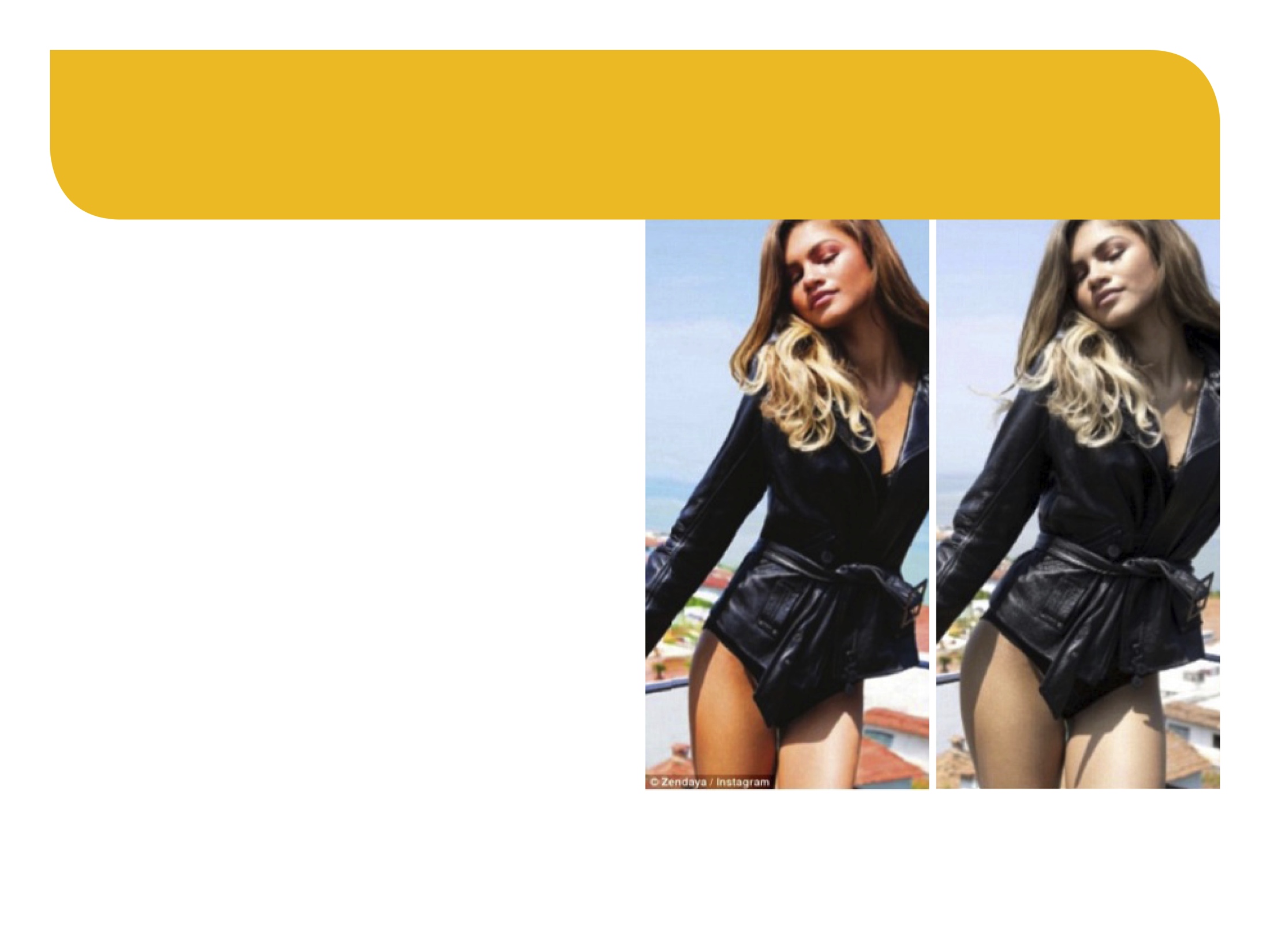 ‘Spot the differences’ in the before and after images:
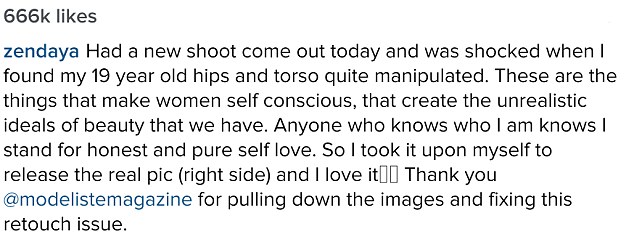 www.bodywhys.ie
#MoreThanASelfie Programme © Bodywhys 2020
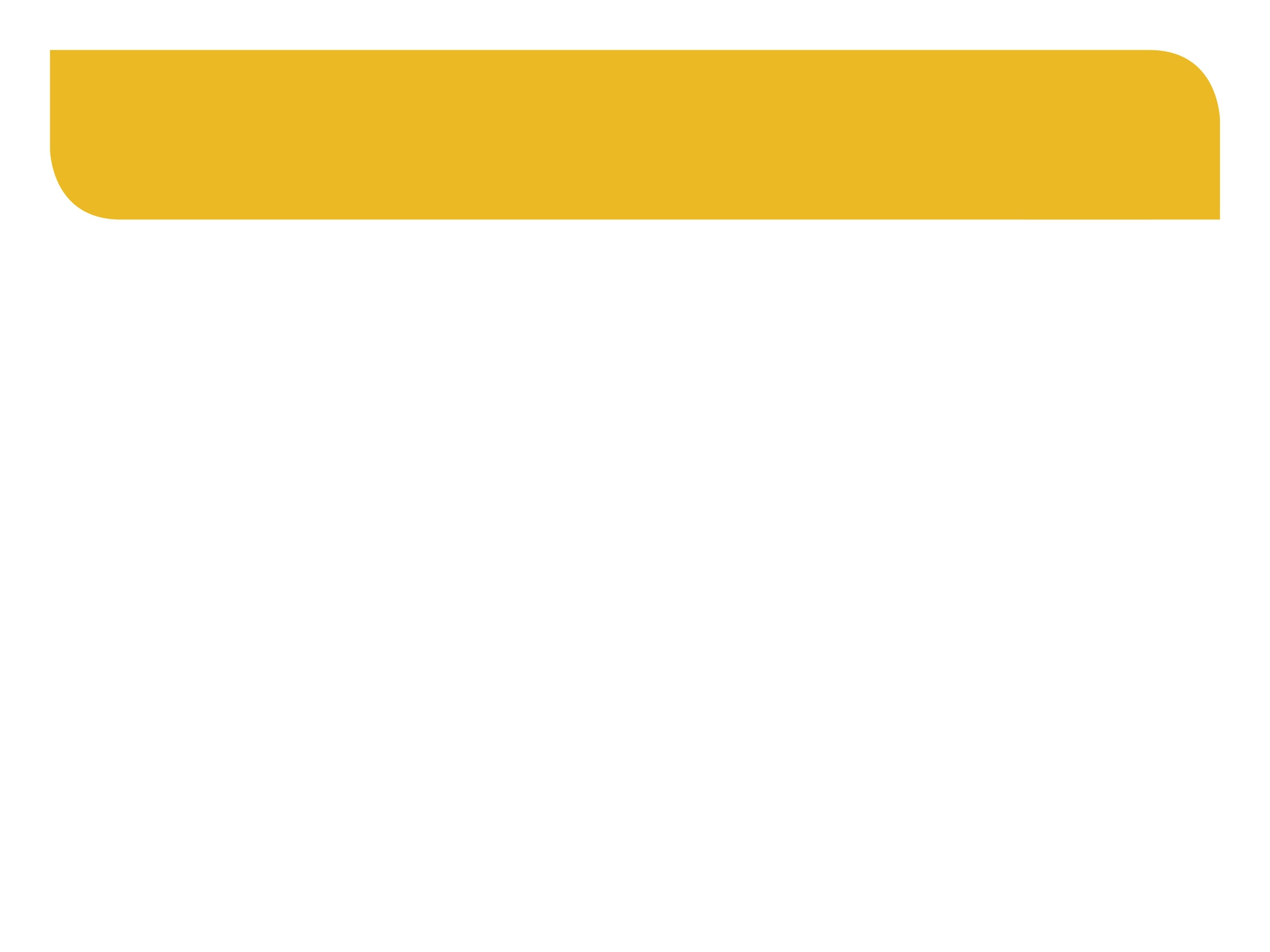 Every day we see photos of celebrities who have had their body shape, skin and hair photo-shopped to look like perfection.
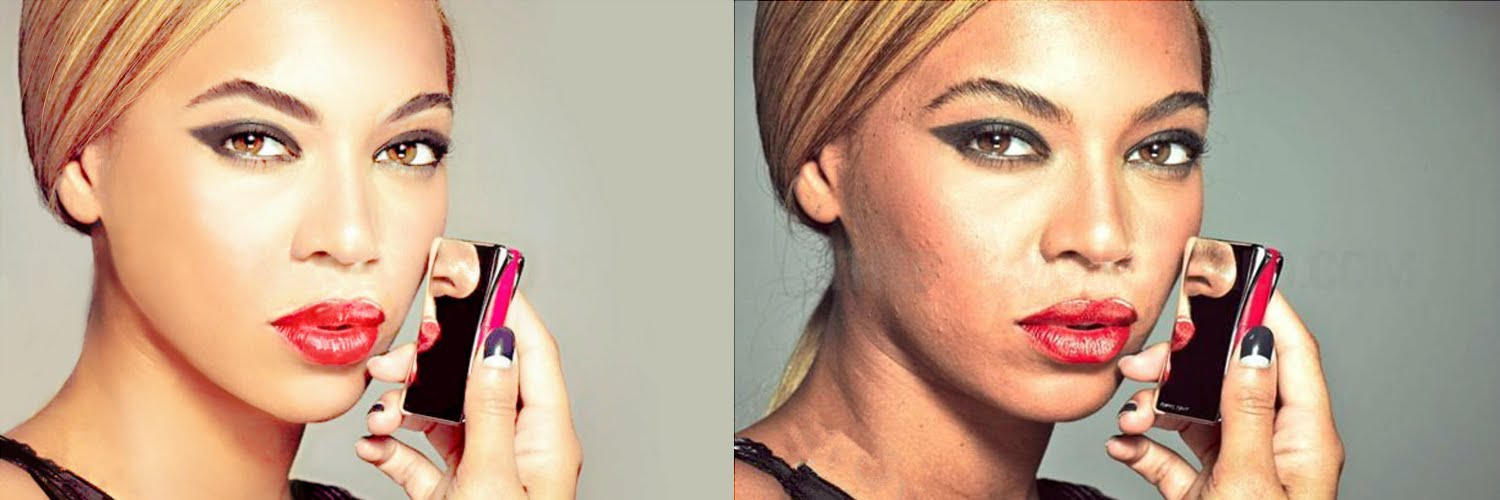 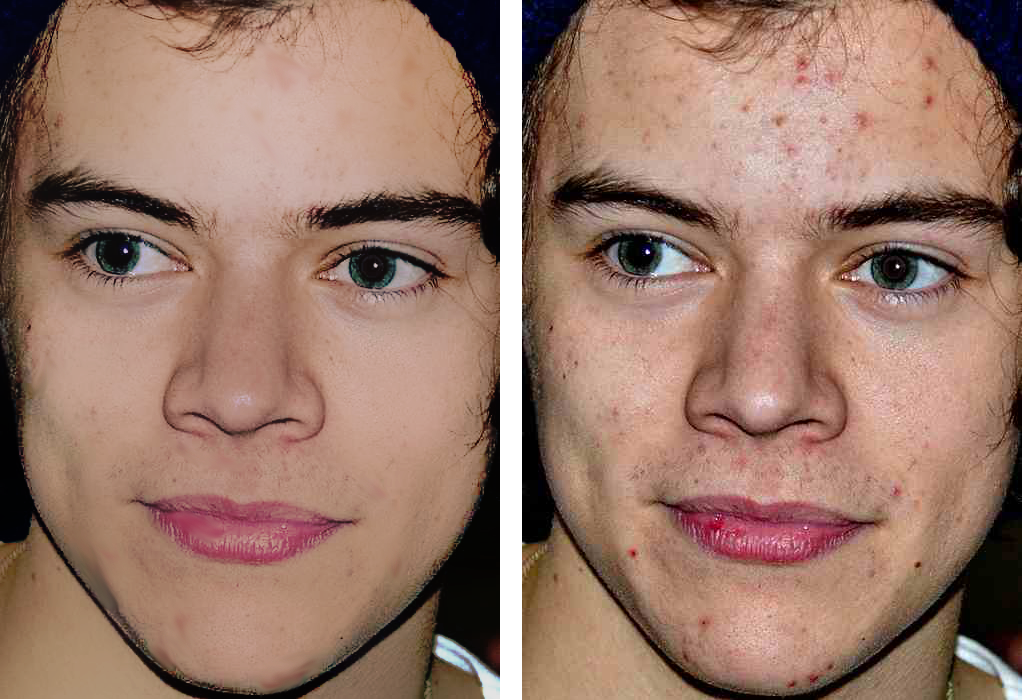 Try and notice the images you see this week and remember how these flawless images are created.  They are not real.
www.bodywhys.ie
#MoreThanASelfie Programme © Bodywhys 2020
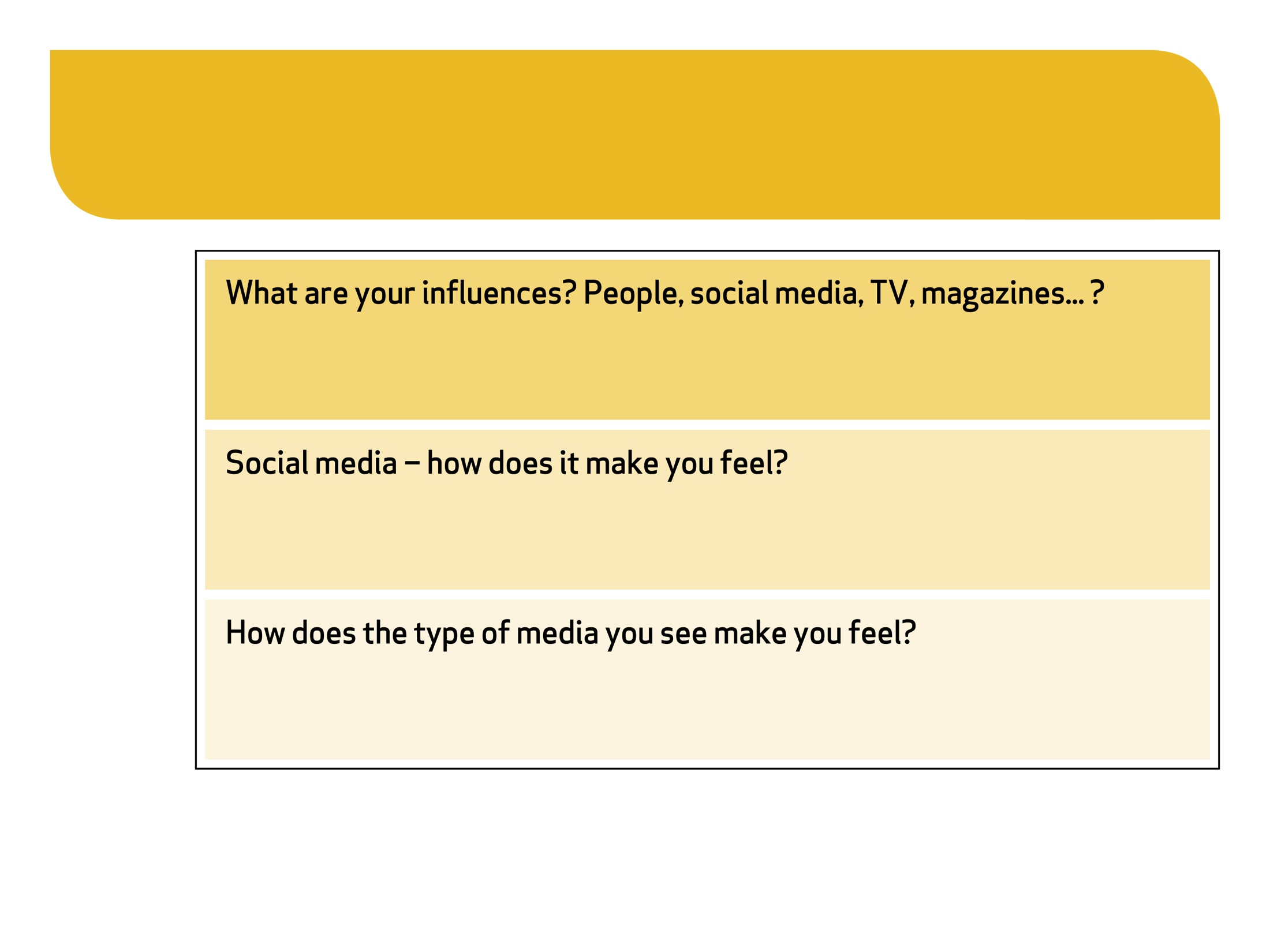 Things to think about before the next lesson 
www.bodywhys.ie
#MoreThanASelfie Programme © Bodywhys 2020
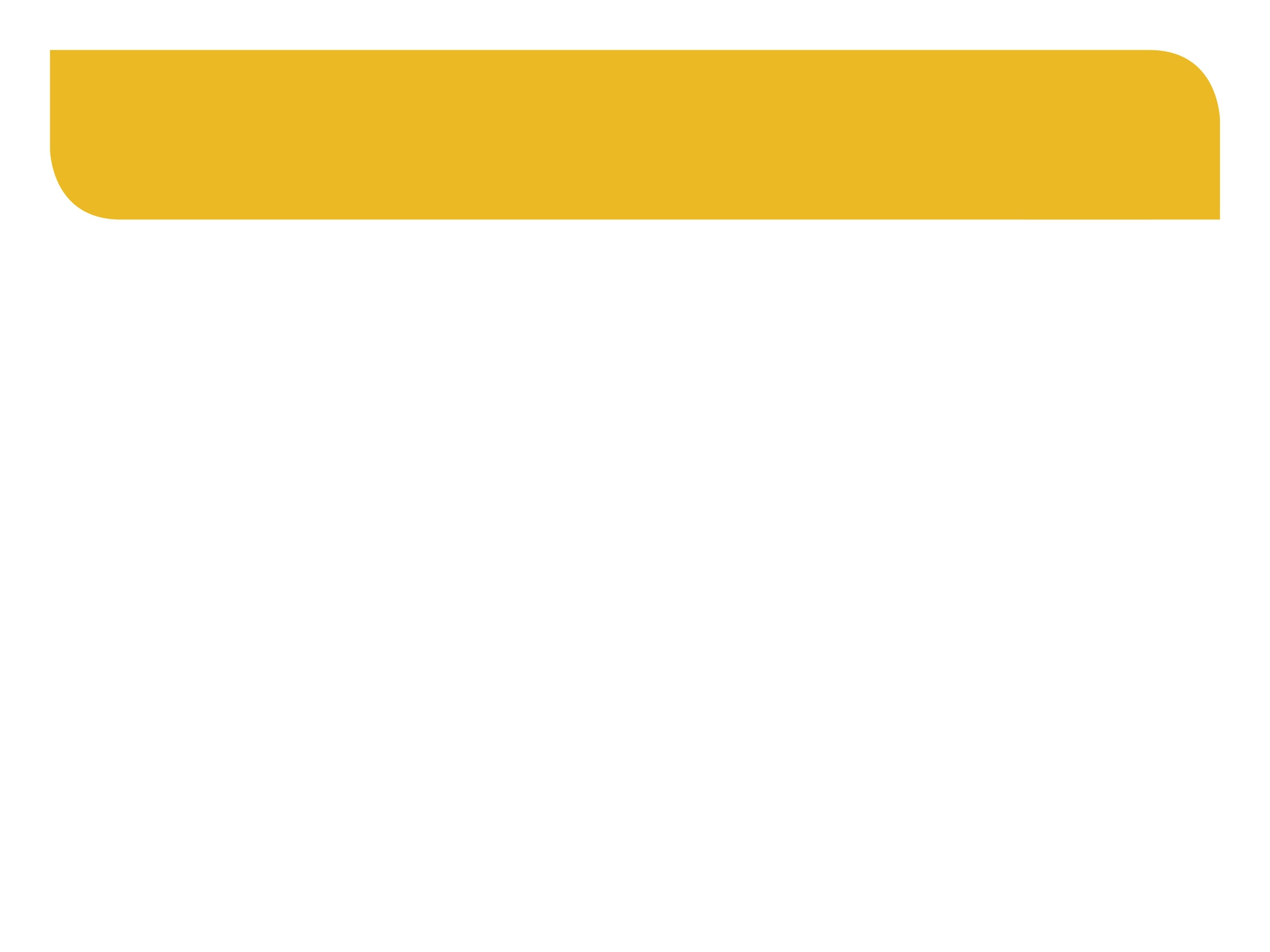 Supports for tough times: Remember no matter what your concern,there is always someone who can help 
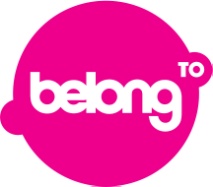 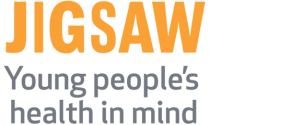 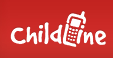 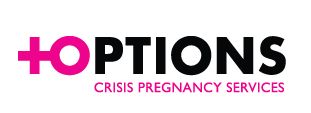 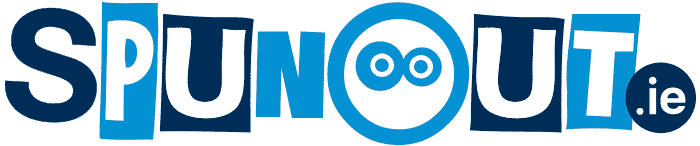 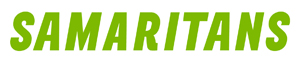 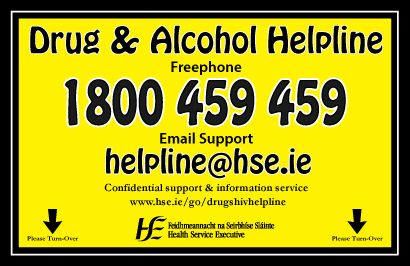 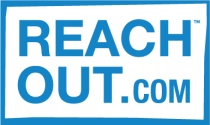 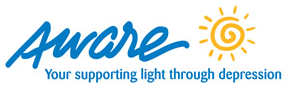 www.bodywhys.ie
#MoreThanASelfie Programme © Bodywhys 2020
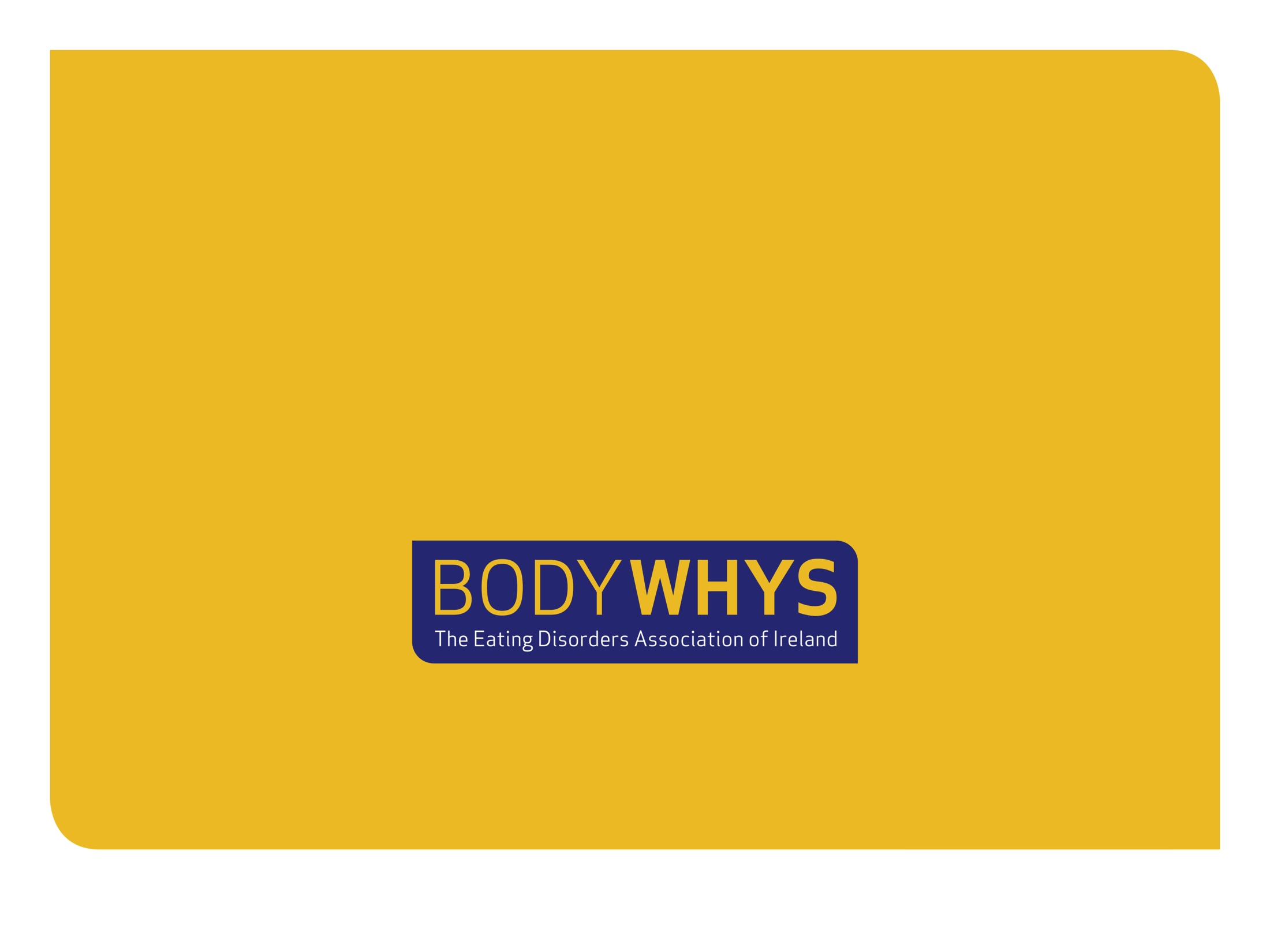 Visit www.bodywhys.iefor more information
www.bodywhys.ie
#MoreThanASelfie Programme © Bodywhys 2020